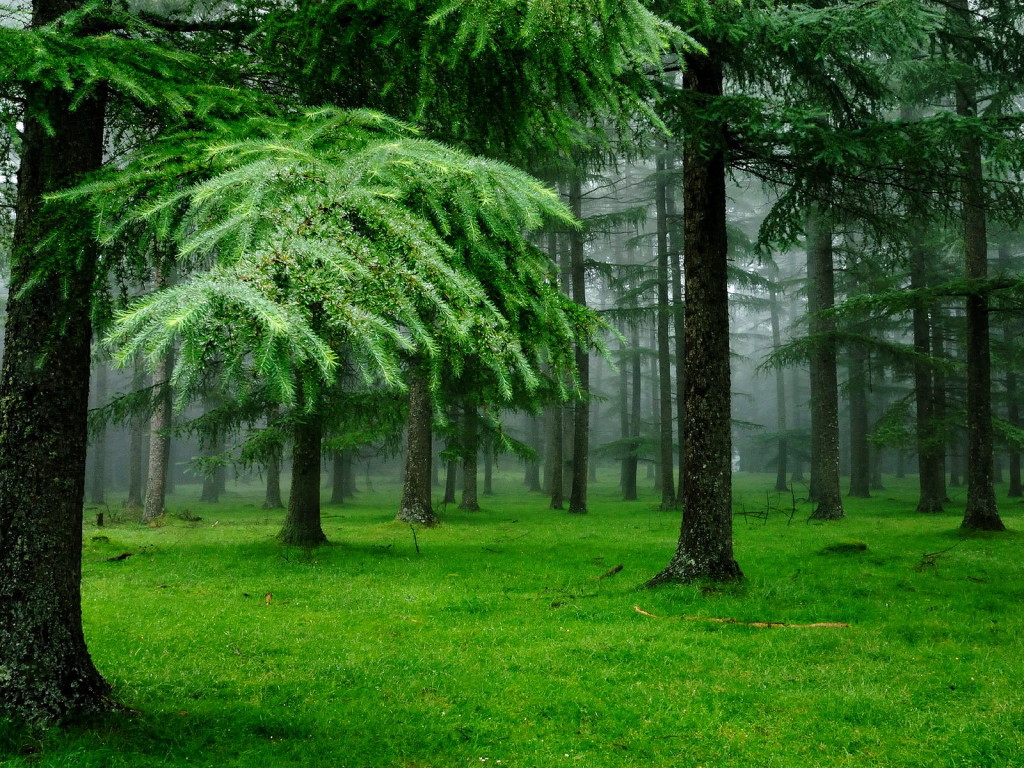 Անտառի բնակիչներ
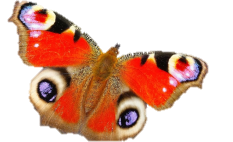 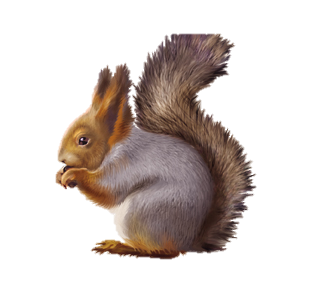 ԸՆՏՐԻ՛Ր ԱՎԵԼՈՐԴ ԲՆԱԿԻՉՆԵՐԻՆ
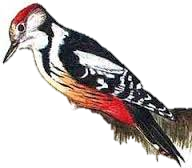 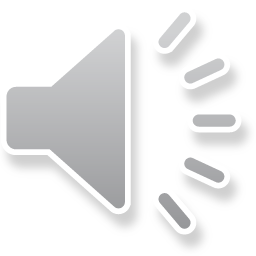 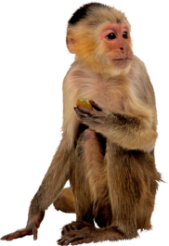 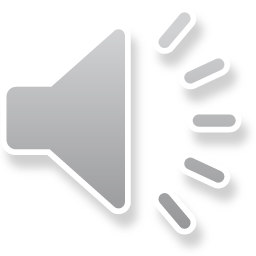 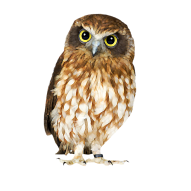 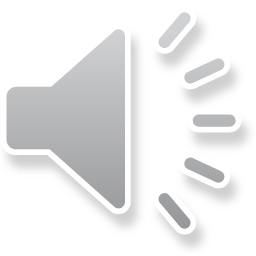 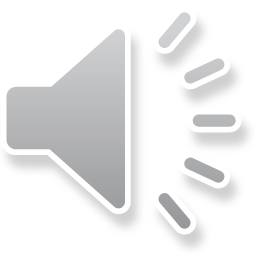 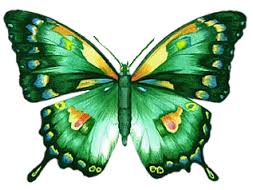 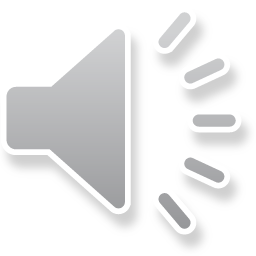 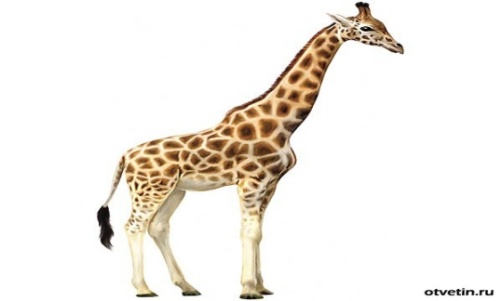 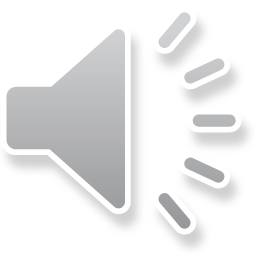 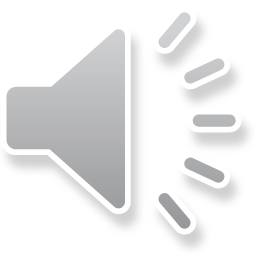 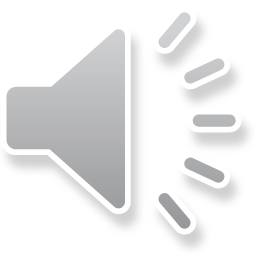 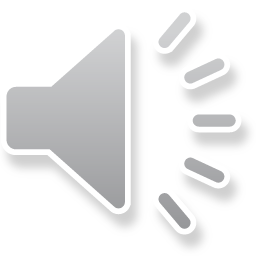 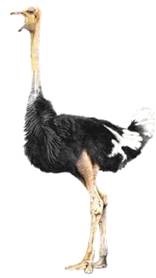 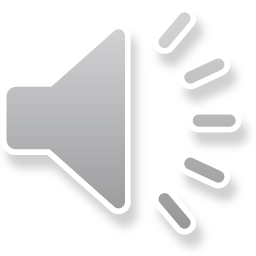 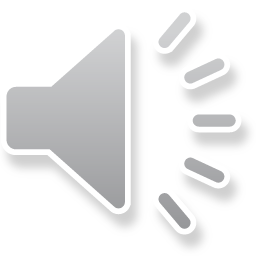 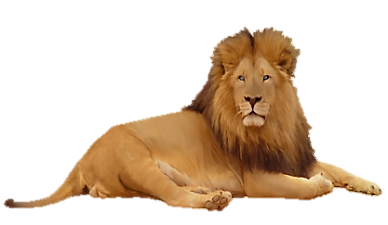 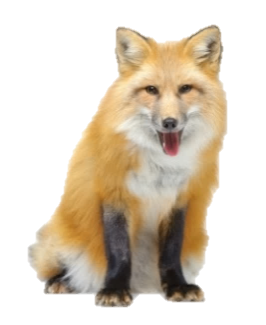 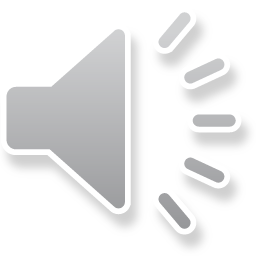 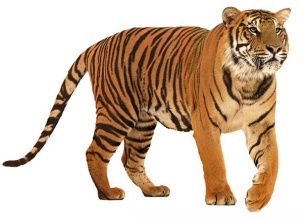 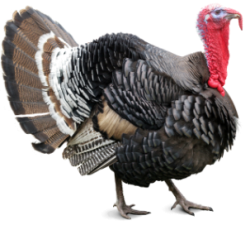 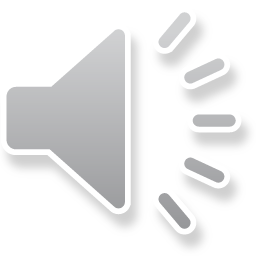 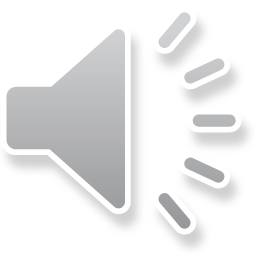 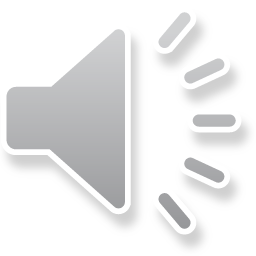 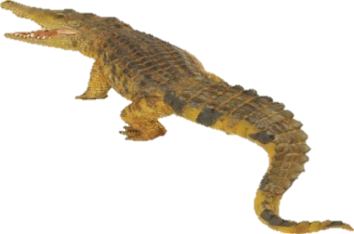 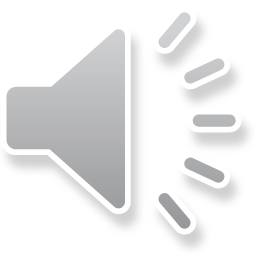 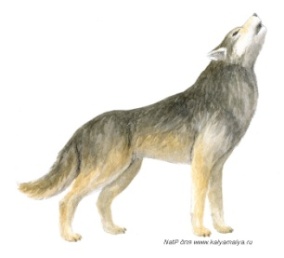 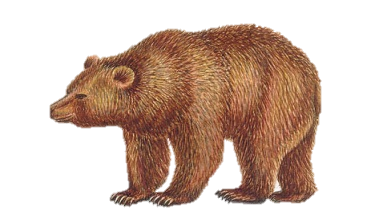 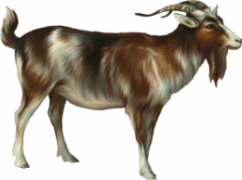 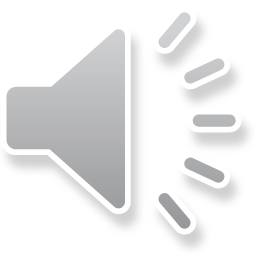 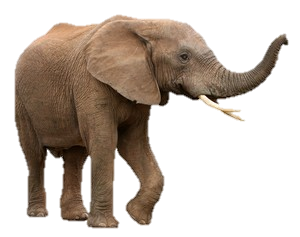 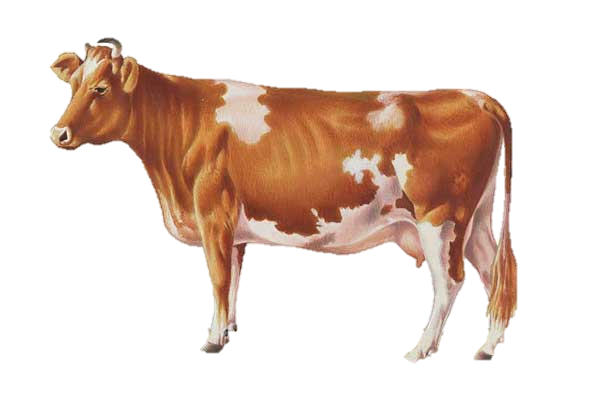 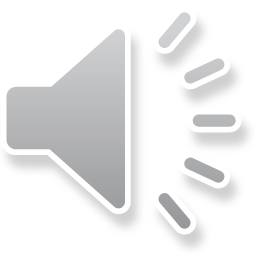 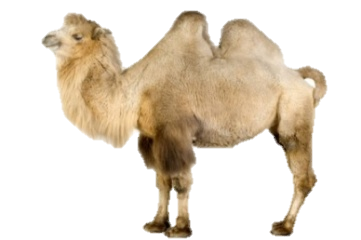 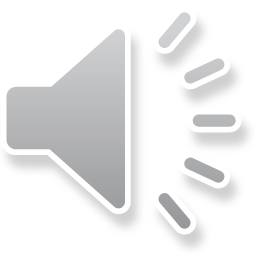 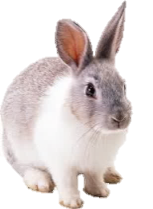 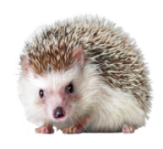 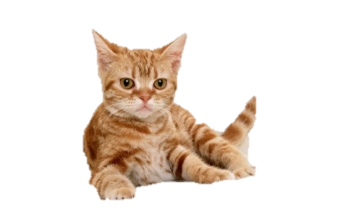 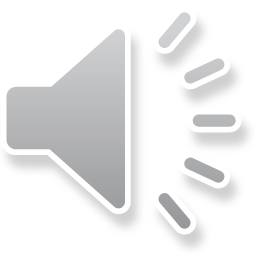 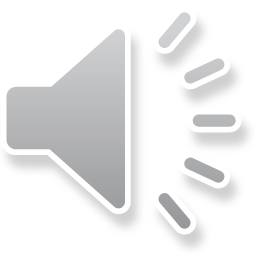 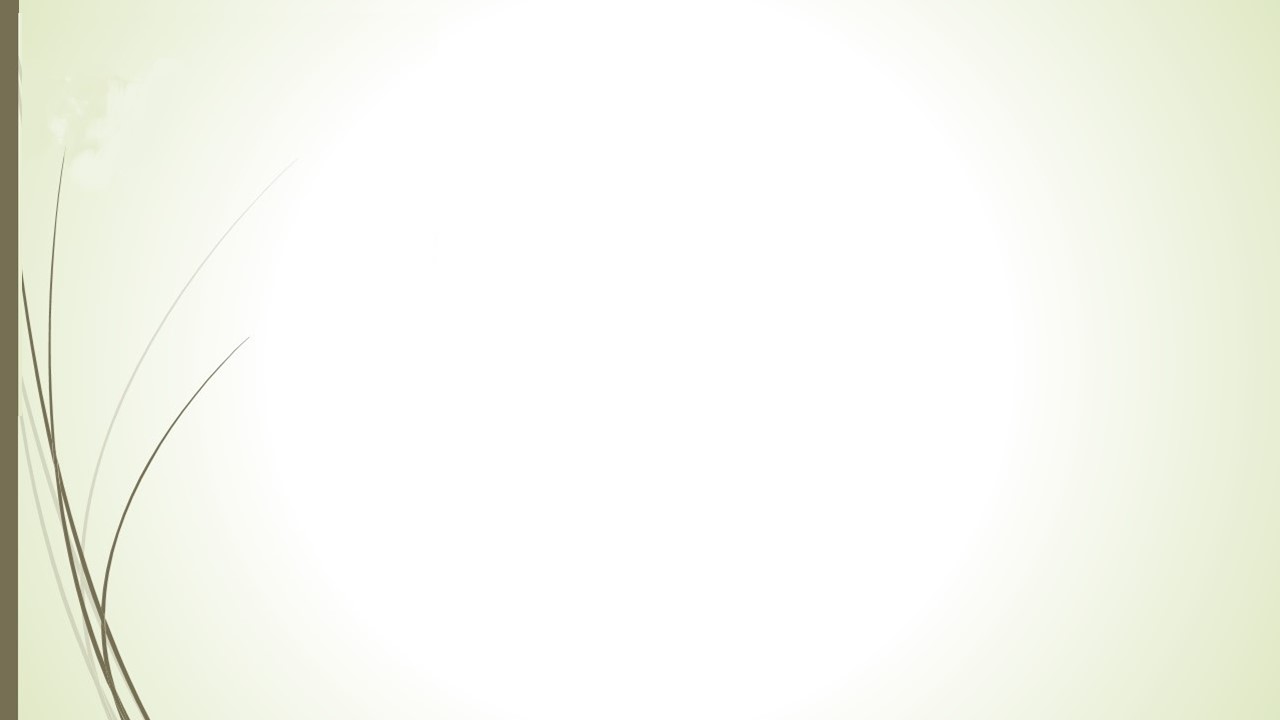 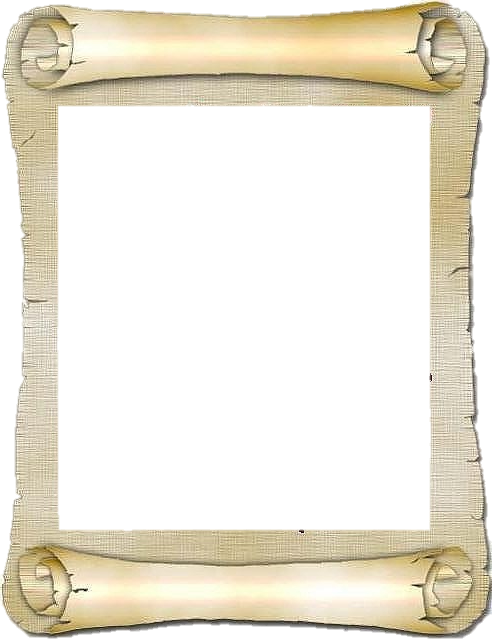 Կեցցե՜ք
Молодцы!
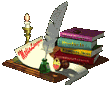 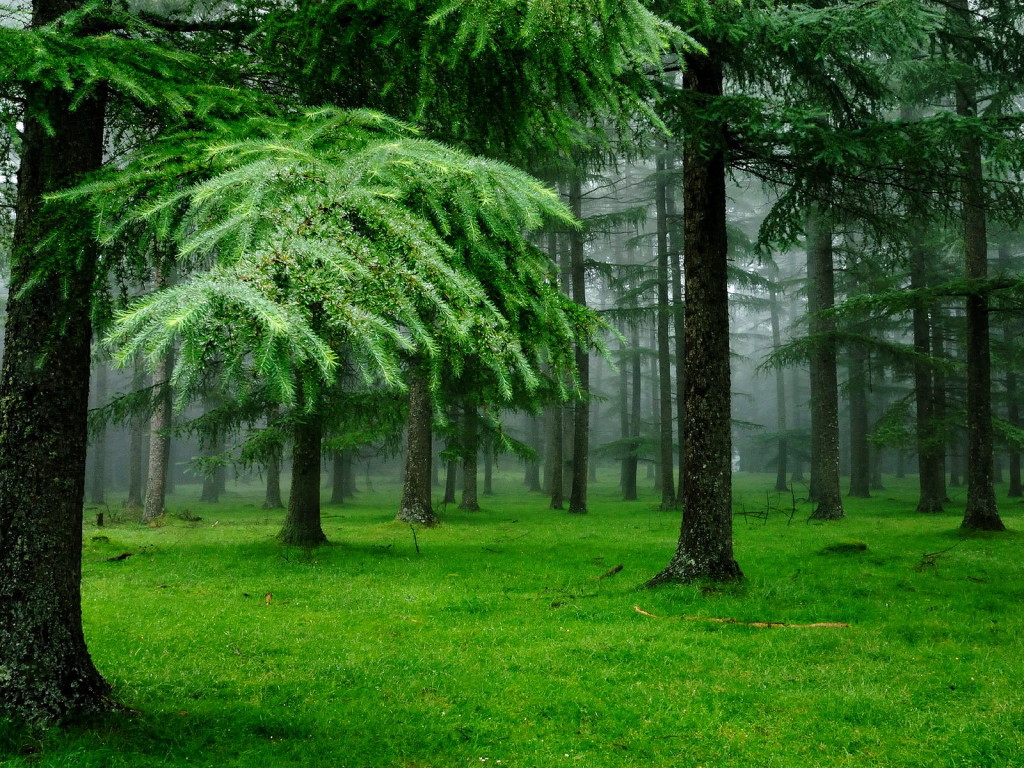 Անտառի բնակիչներ
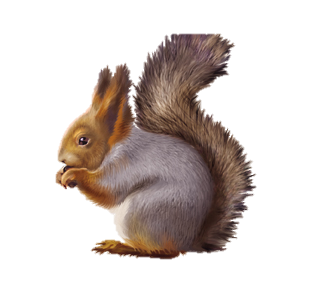 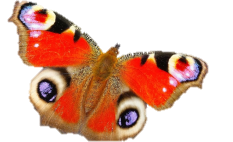 ԸՆՏՐԻ՛Ր ԱՎԵԼՈՐԴ ԲՆԱԿԻՉՆԵՐԻՆ
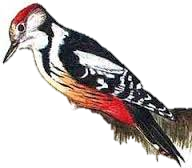 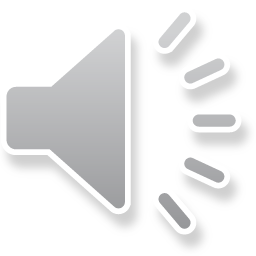 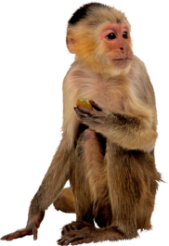 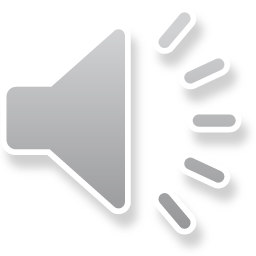 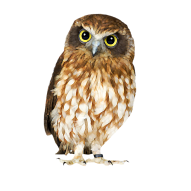 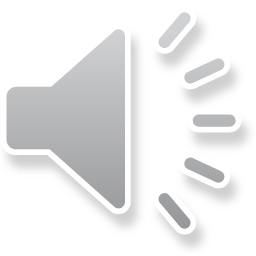 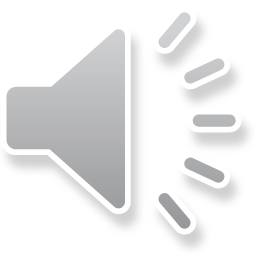 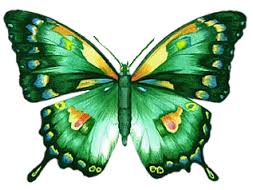 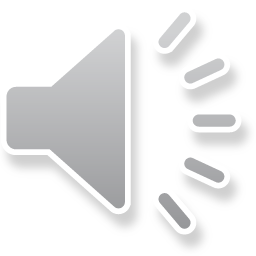 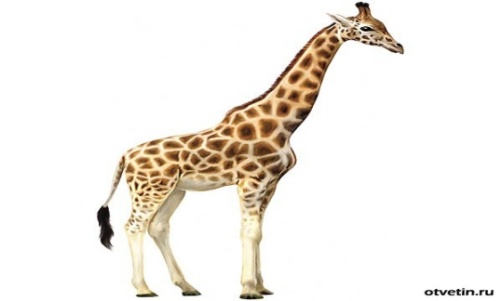 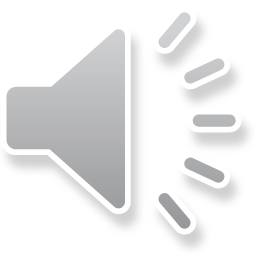 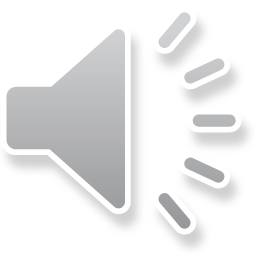 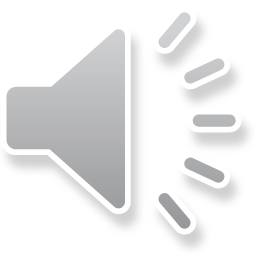 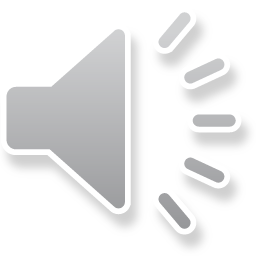 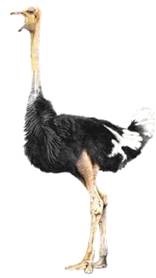 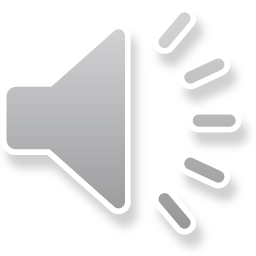 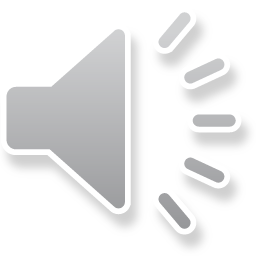 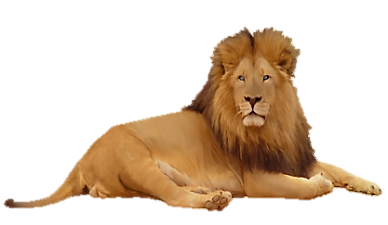 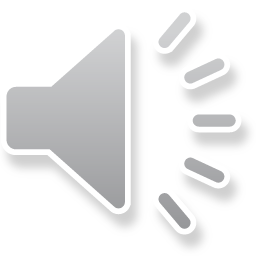 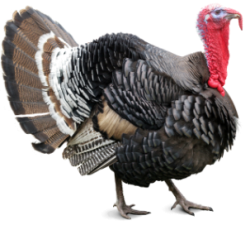 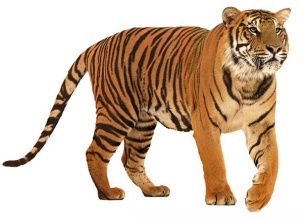 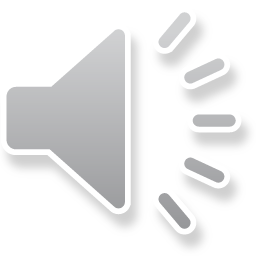 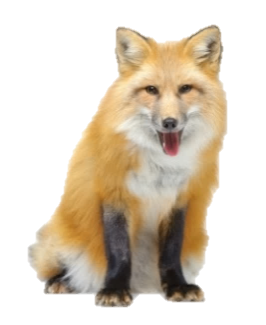 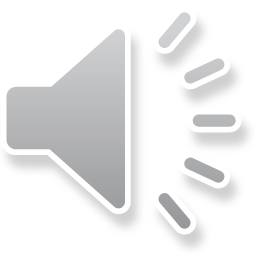 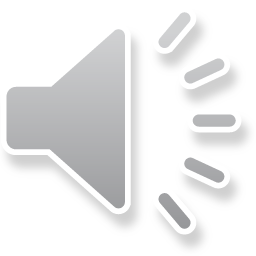 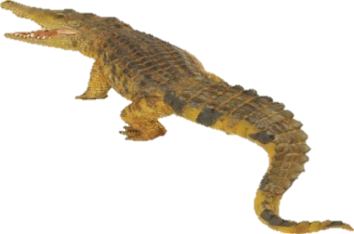 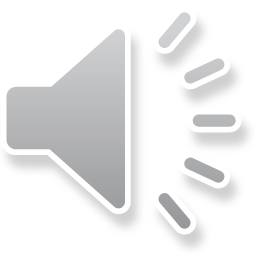 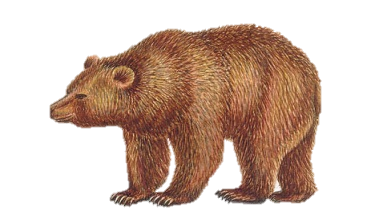 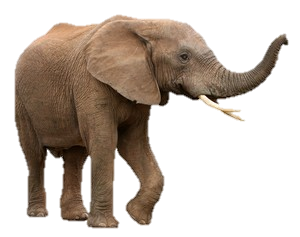 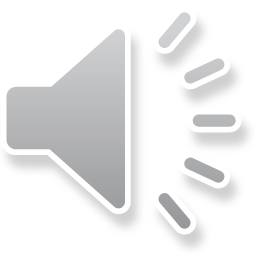 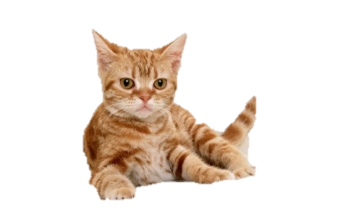 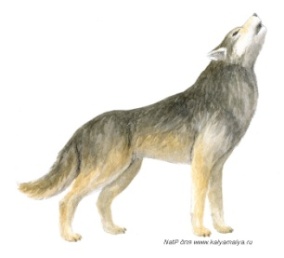 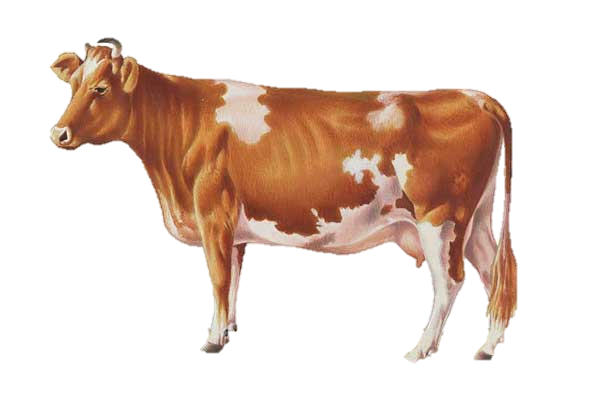 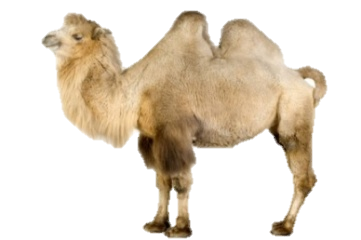 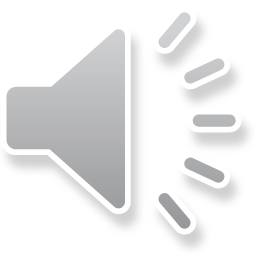 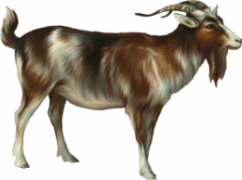 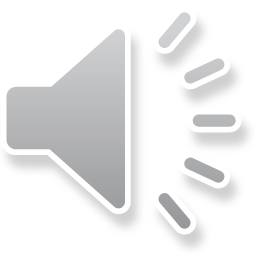 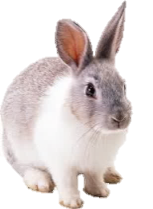 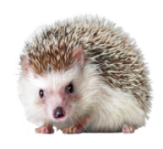 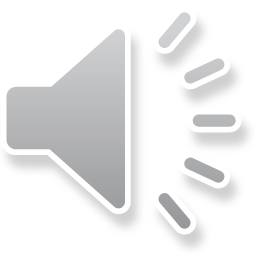 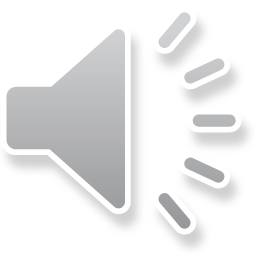